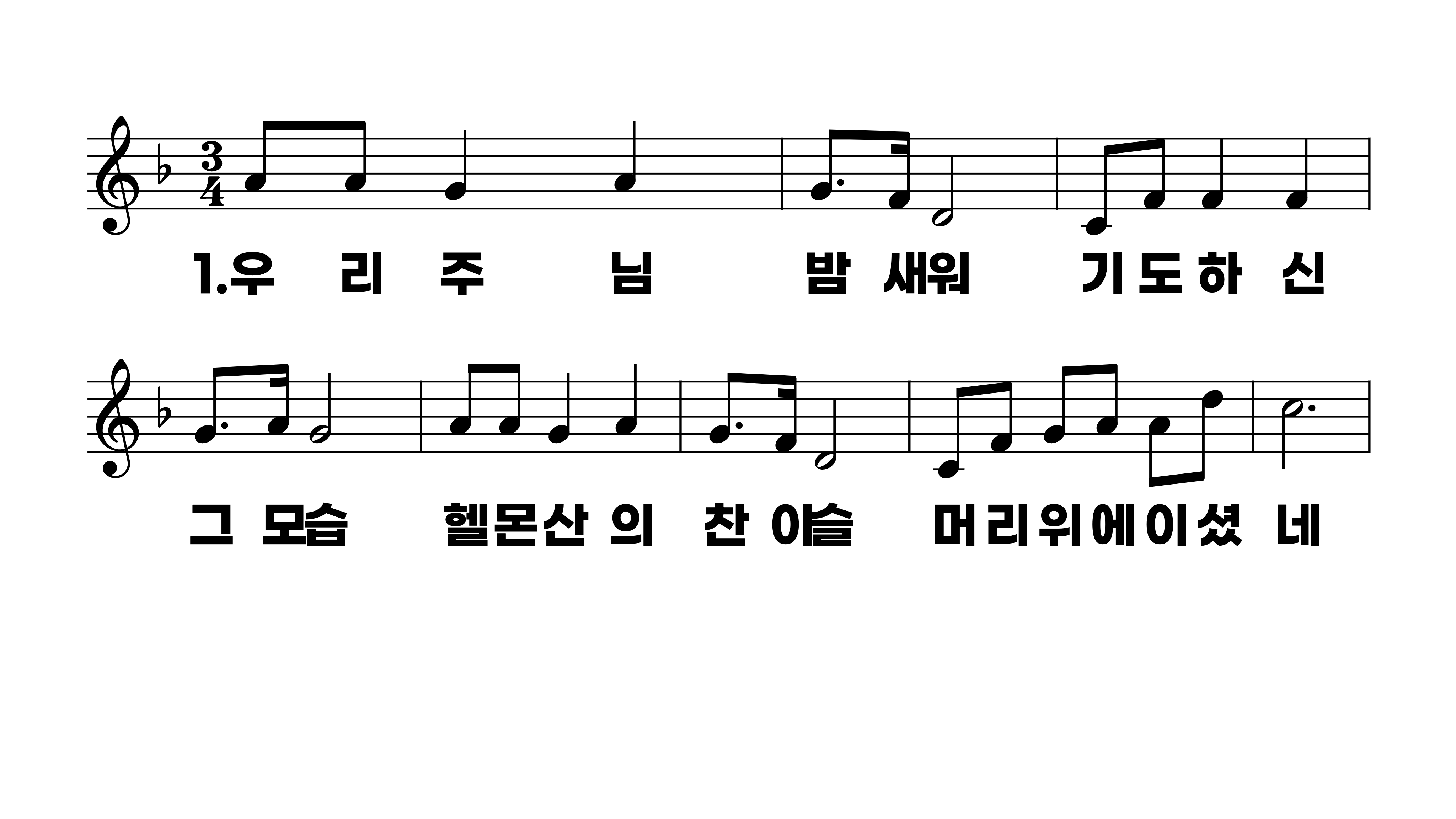 396장 우리 주님 밤새워
1.우리주님밤
2.우리주님새
3.나의생명오
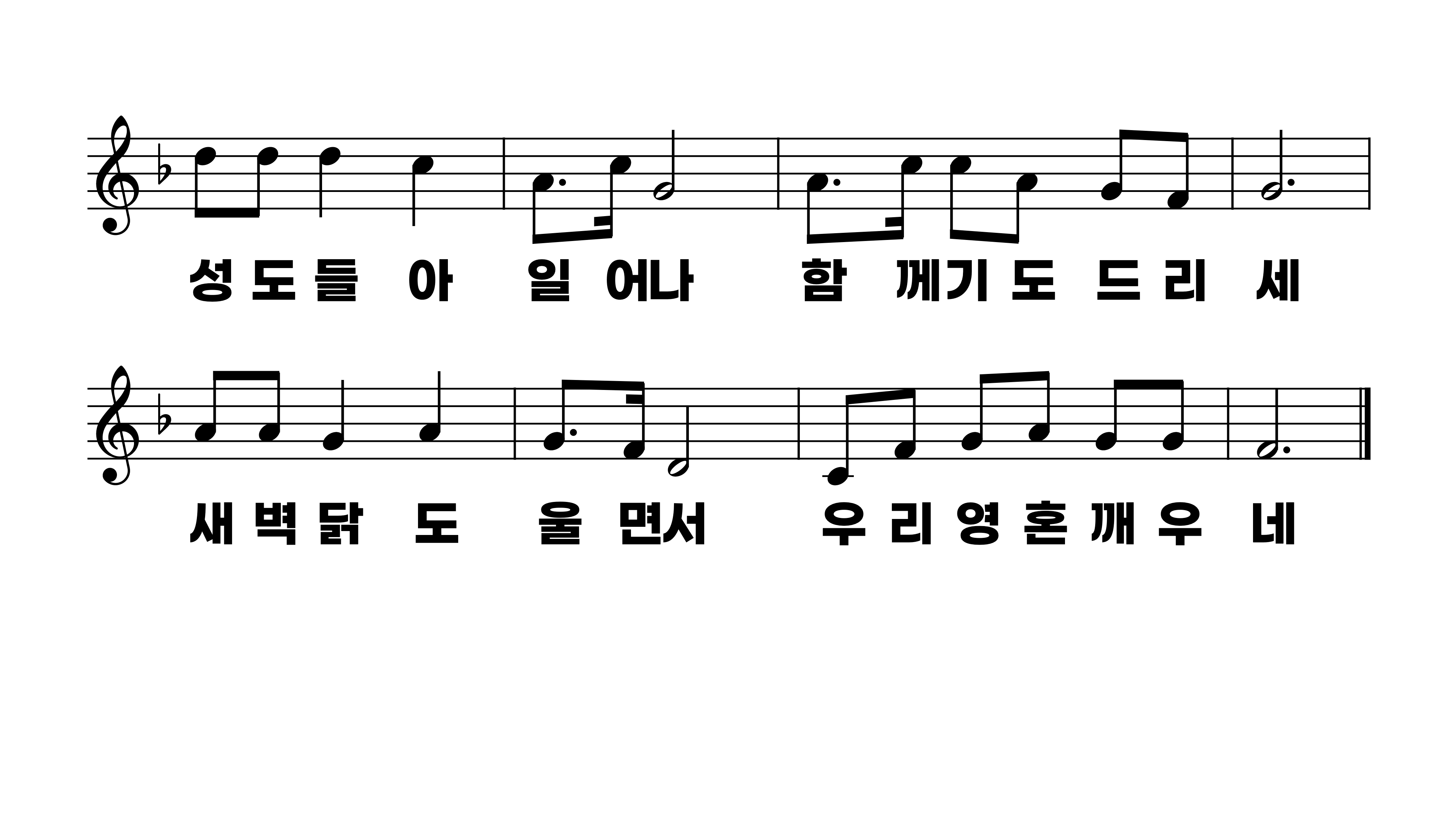 396장 우리 주님 밤새워
1.우리주님밤
2.우리주님새
3.나의생명오
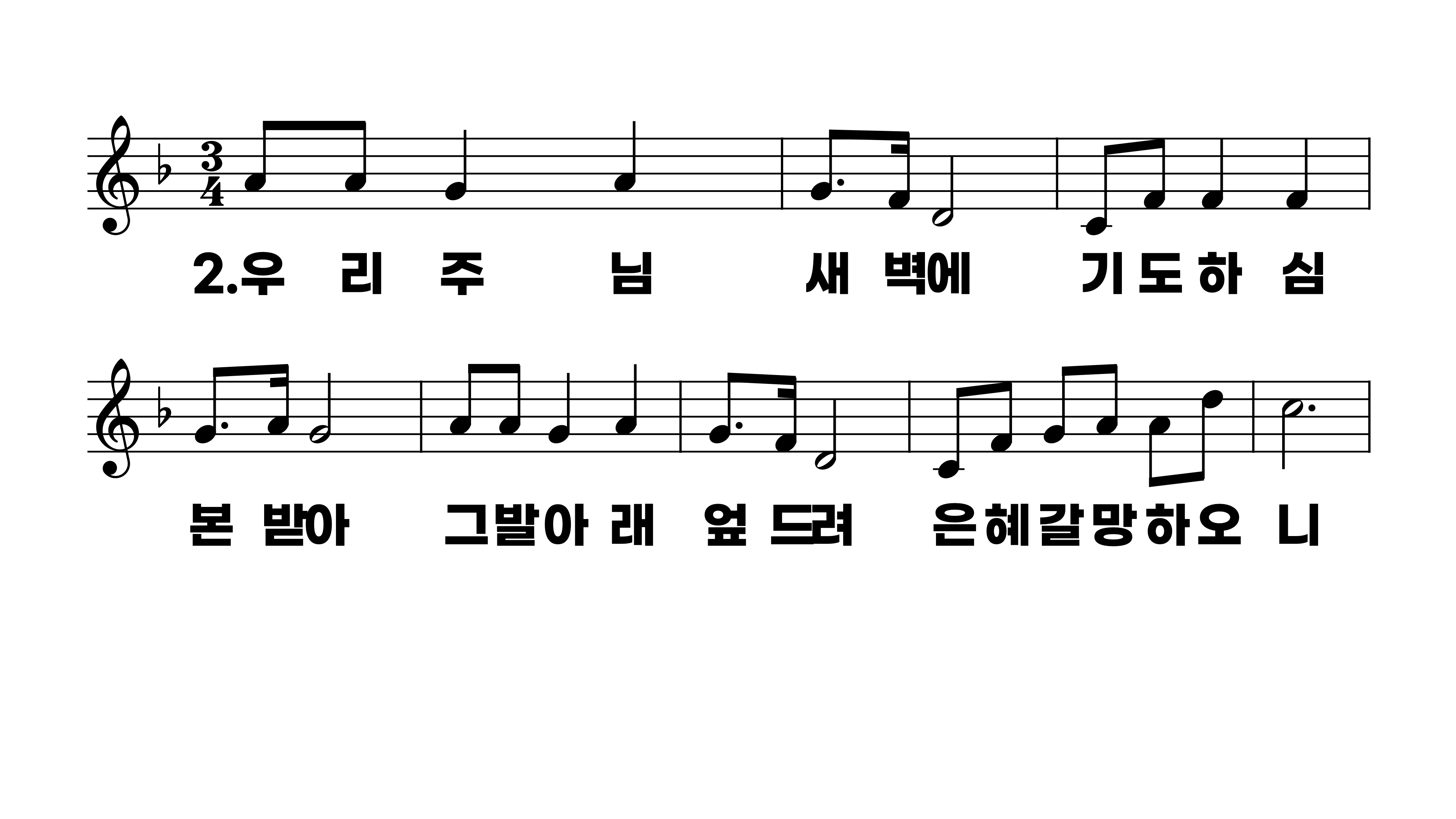 396장 우리 주님 밤새워
1.우리주님밤
2.우리주님새
3.나의생명오
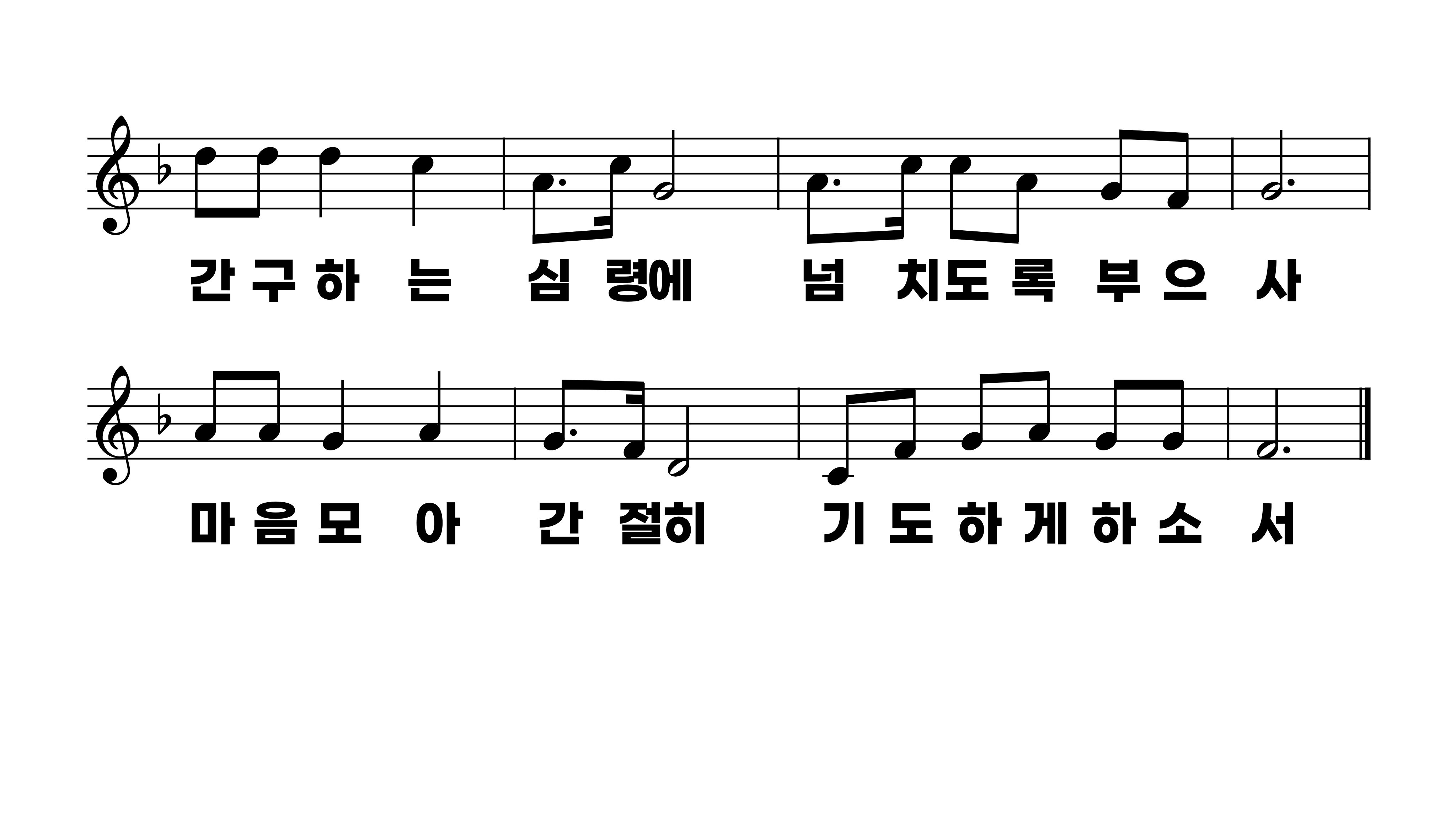 396장 우리 주님 밤새워
1.우리주님밤
2.우리주님새
3.나의생명오
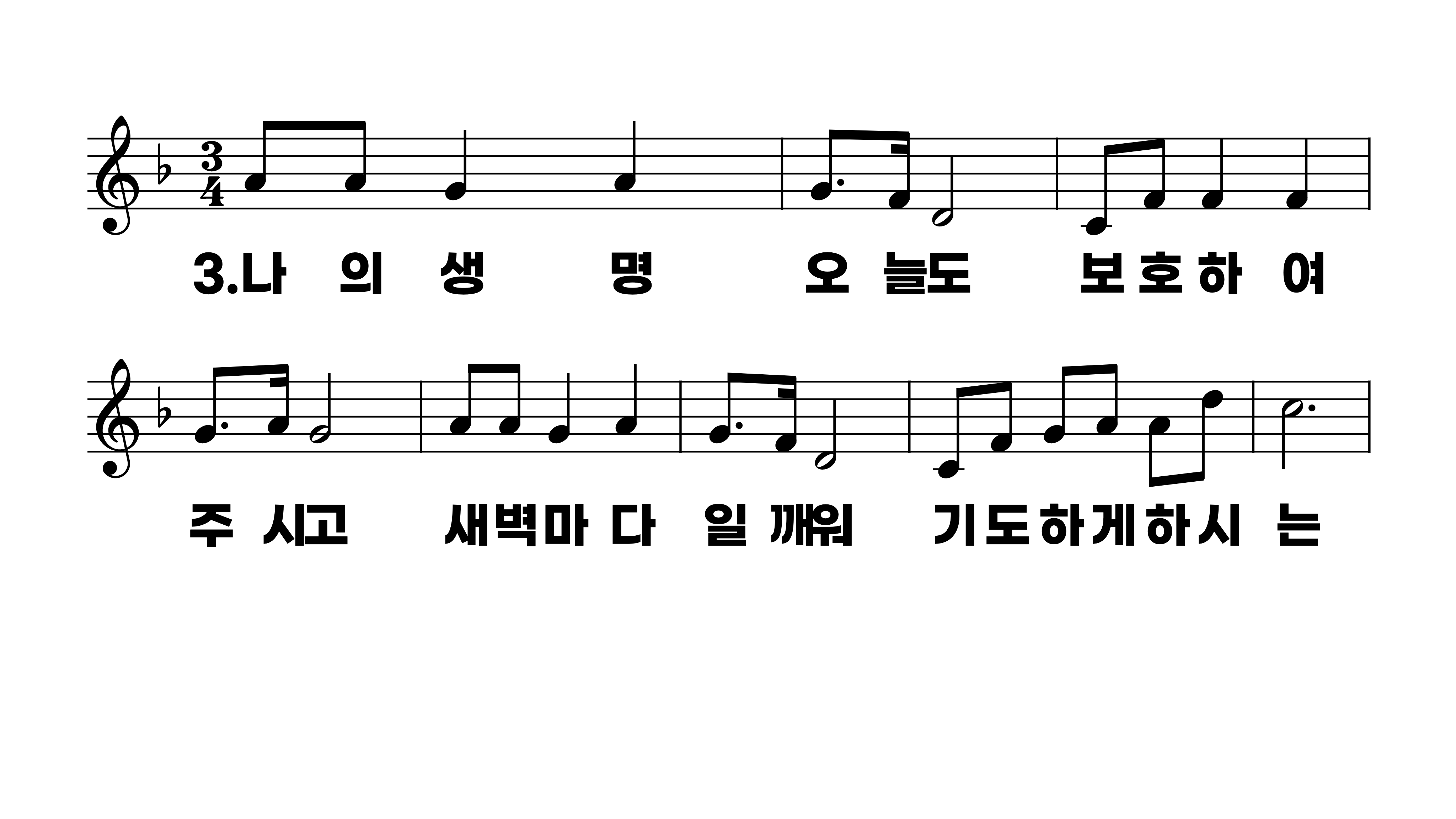 396장 우리 주님 밤새워
1.우리주님밤
2.우리주님새
3.나의생명오
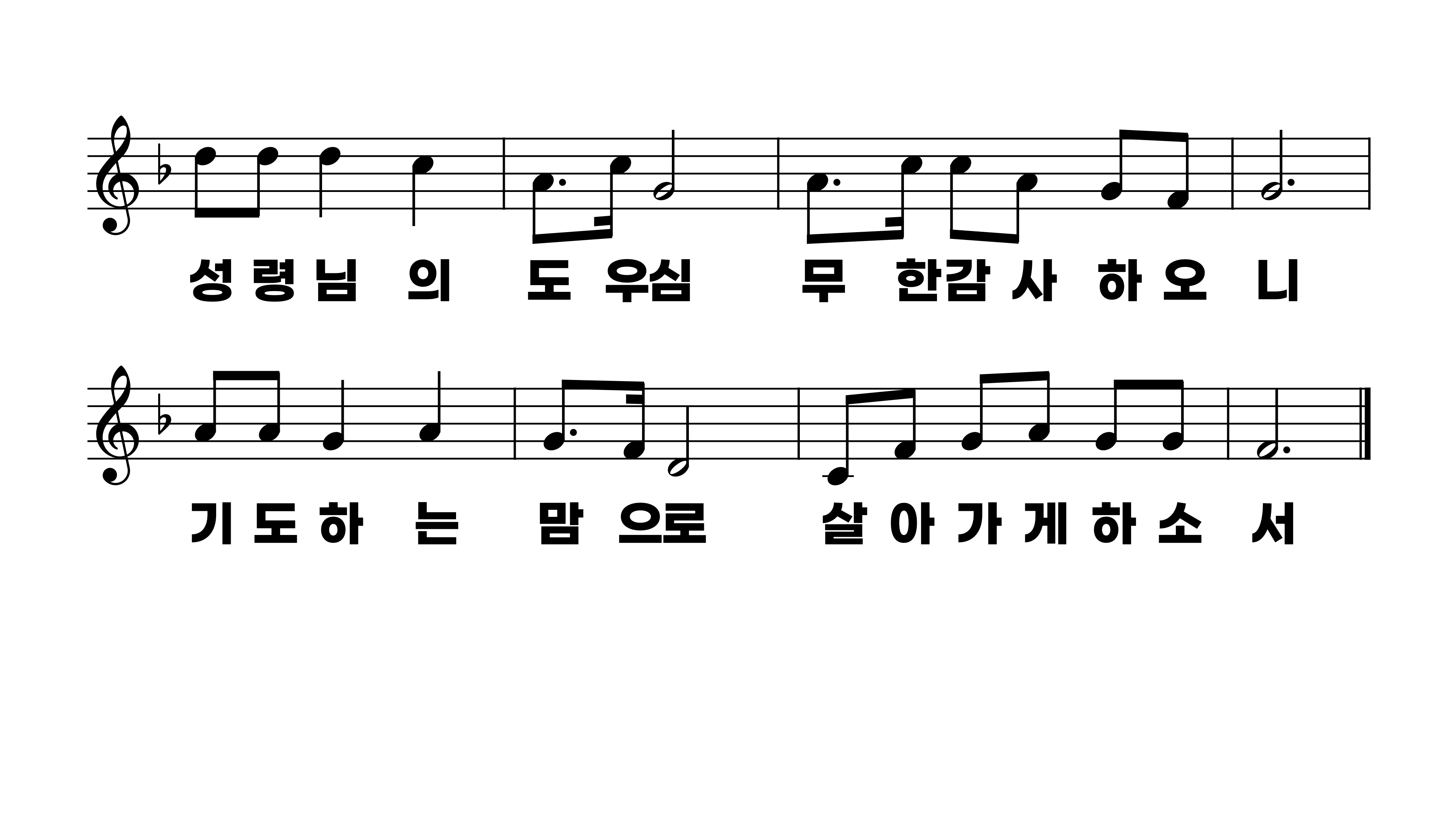 396장 우리 주님 밤새워
1.우리주님밤
2.우리주님새
3.나의생명오